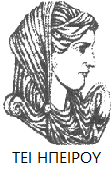 Ελληνική Δημοκρατία
Τεχνολογικό Εκπαιδευτικό Ίδρυμα Ηπείρου
Πληροφορική Ι
Ενότητα 4 : Πράξεις με bits


Δρ. Γκόγκος Χρήστος
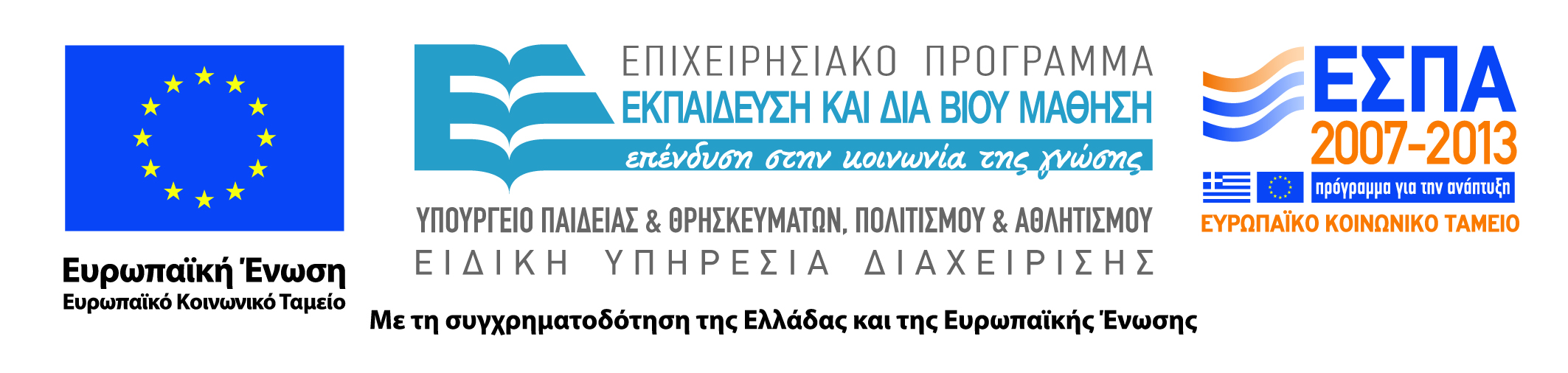 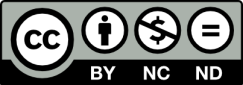 Ανοιχτά Ακαδημαϊκά Μαθήματα στο ΤΕΙ Ηπείρου
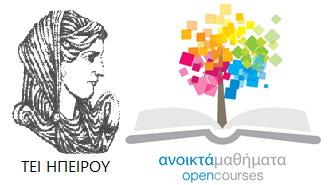 Τμήμα Χρηματοοικονομικής & Ελεγκτικής (Παράρτημα Πρέβεζας)
Πληροφορική Ι
Ενότητα 4 : Πράξεις με bits


Δρ. Γκόγκος Χρήστος
Επίκουρος Καθηγητής
Άρτα, 2015
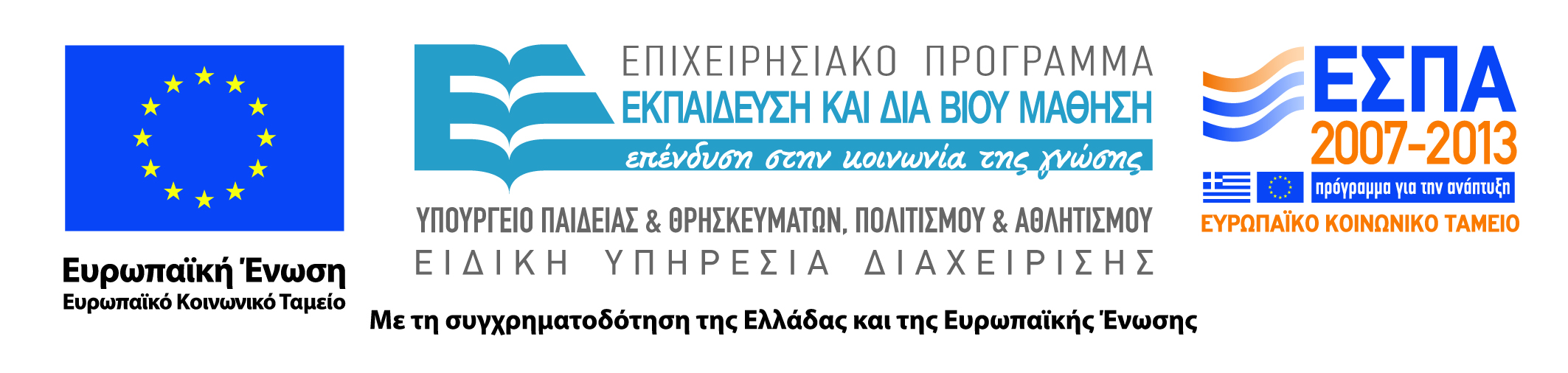 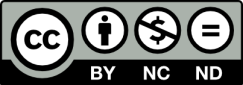 Άδειες Χρήσης
Το παρόν εκπαιδευτικό υλικό υπόκειται σε άδειες χρήσης Creative Commons. 
Για εκπαιδευτικό υλικό, όπως εικόνες, που υπόκειται σε άλλου τύπου άδειας χρήσης, η άδεια χρήσης αναφέρεται ρητώς.
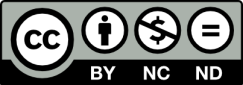 3
Χρηματοδότηση
Το έργο υλοποιείται στο πλαίσιο του Επιχειρησιακού Προγράμματος «Εκπαίδευση και Δια Βίου Μάθηση» και συγχρηματοδοτείται από την Ευρωπαϊκή Ένωση (Ευρωπαϊκό Κοινωνικό Ταμείο) και από εθνικούς πόρους.
Το έργο «Ανοικτά Ακαδημαϊκά Μαθήματα στο TEI Ηπείρου» έχει χρηματοδοτήσει μόνο τη αναδιαμόρφωση του εκπαιδευτικού υλικού.
Το παρόν εκπαιδευτικό υλικό έχει αναπτυχθεί στα πλαίσια του εκπαιδευτικού έργου του διδάσκοντα.
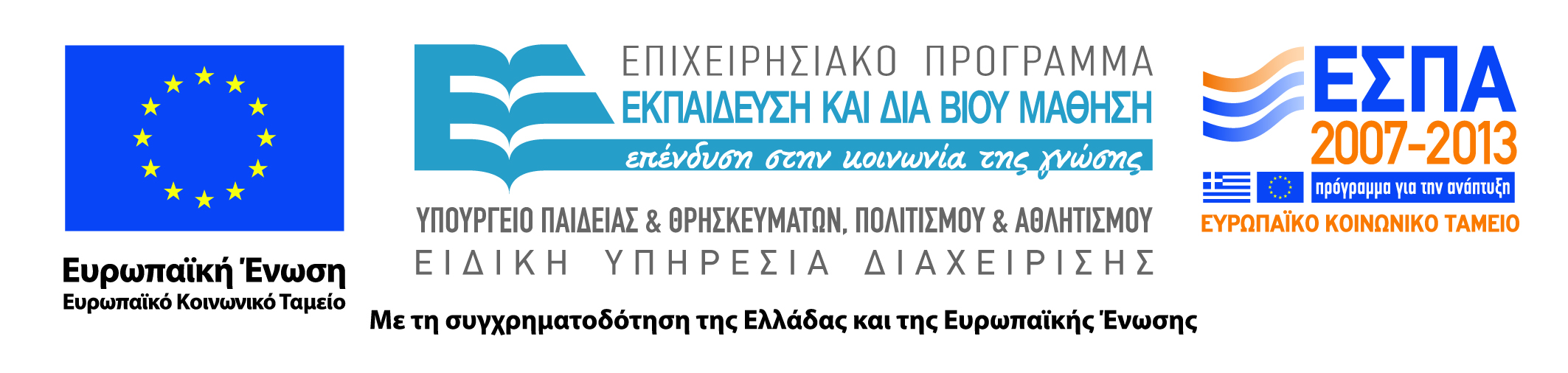 4
Κατηγορίες πράξεων με bits
5
Πρόσθεση στη μορφή συμπληρώματος ως προς 2
Κανόνας πρόσθεσης ακεραίων σε μορφή συμπληρώματος ως προς δύο:
Προσθέτουμε δύο μπιτ και μεταφέρουμε το κρατούμενο στην επόμενη στήλη. Αν υπάρχει κρατούμενο μετά την πρόσθεση στην πιο αριστερή στήλη το αγνοούμε. Η διαδικασία εκτελείται από δεξιά προς τα αριστερά.
Η αφαίρεση ακεραίων σε μορφή συμπληρώματος ως προς δύο γίνεται με τον ίδιο τρόπο όπως η πρόσθεση απλά προσθέτοντας τον αντίστοιχο αρνητικό αριθμό
Χ-Υ  Χ + (-Υ)
6
Παράδειγμα πρόσθεσης ακεραίων: 17 + 22 = 39
7
Παράδειγμα αφαίρεσης ακεραίων: 24 – 17 = 7
8
Πολλαπλασιασμός και διαίρεση ακεραίων
Η πράξη του πολλαπλασιασμού πραγματοποιείται με διαδοχικές προσθέσεις
5 * 4 = 4 + 4 + 4 + 4 + 4
Η πράξη της διαίρεσης πραγματοποιείται με διαδοχικές αφαιρέσεις μέχρι το υπόλοιπο να γίνει μηδέν
30 / 6 30-624-618-612-66-6=0  άρα απαιτήθηκαν 5 αφαιρέσεις
9
Υπερχείλιση (overflow)
Υπερχείλιση είναι το σφάλμα που παρουσιάζεται όταν προσπαθούμε να αποθηκεύσουμε έναν αριθμό ο οποίος δεν είναι στο διάστημα τιμών που ορίζεται από την δέσμευση μνήμης για τον δεδομένο αριθμό bits.
Όταν προσθέτουμε αριθμούς σε συμπλήρωμα ως προς δύο χρησιμοποιώντας Ν bits πρέπει να εξασφαλίζουμε ότι κάθε αριθμός καθώς και το αποτέλεσμα είναι μέσα στο διάστημα τιμών που ορίζεται από την αναπαράσταση συμπληρώματος ως προς δύο.
Το διάστημα τιμών που μπορούν να αναπαρασταθούν με το συμπλήρωμα ως προς δύο με δέσμευση μνήμης N bits είναι:	    -2Ν-1 έως 2Ν-1-1
Διάστημα τιμών που αναπαρίσταται με δέσμευση μνήμης 8 bits

-28-1 	        28-1-1 
-128      127

Διάστημα τιμών που αναπαρίσταται με δέσμευση μνήμης 16 bits

-216-1         216-1-1 
-32768    32767
10
Λογικές πράξεις
Το 0 μπορεί να θεωρηθεί ως η λογική τιμή false και το 1 ως η λογική τιμή true.
Λογικές πράξεις
Μονομελής (NOT)
Διμελής (AND, OR, XOR)
Πίνακες αληθείας
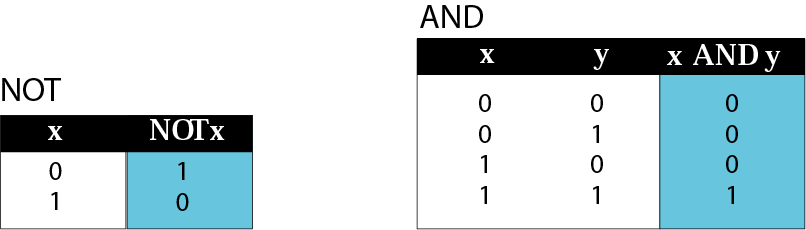 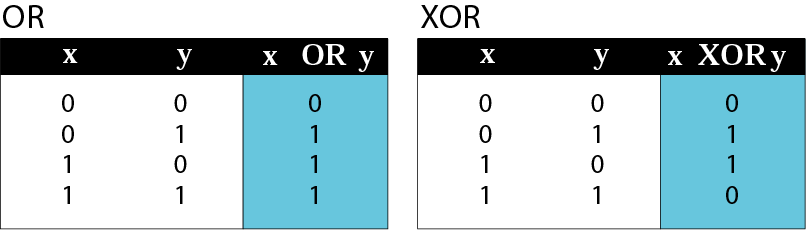 NOT	 ΟΧΙ (άρνηση)
AND 	 ΚΑΙ (σύζευξη)
OR	 Ή (διάζευξη)
XOR	 ΑΠΟΚΛΕΙΣΤΙΚΟ Ή  (αποκλειστική διάζευξη)
11
Λογικές πύλες (Logic Gates)
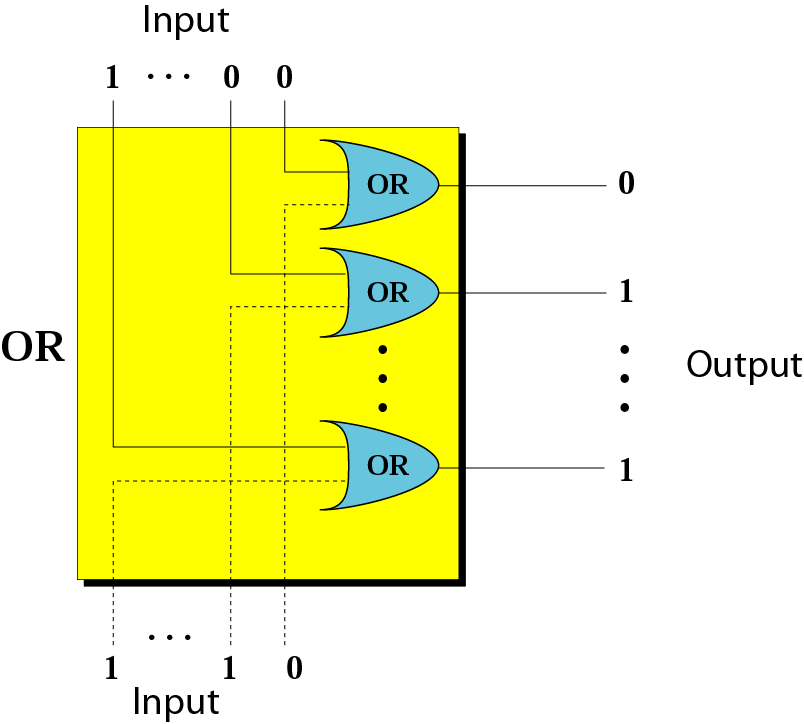 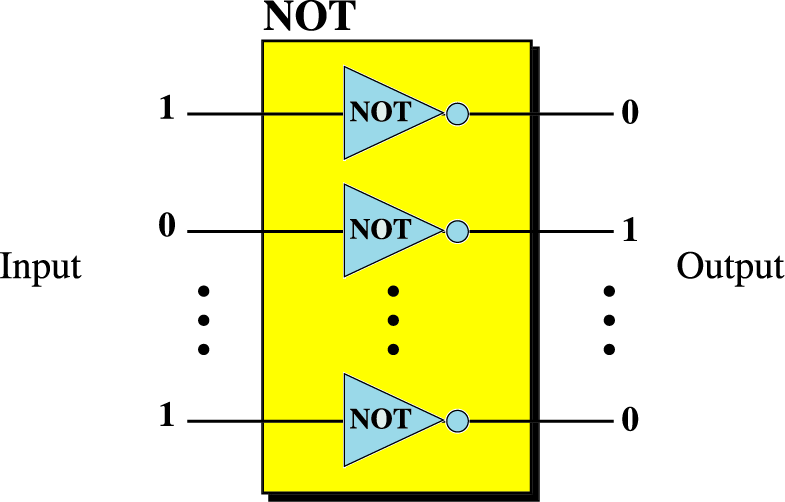 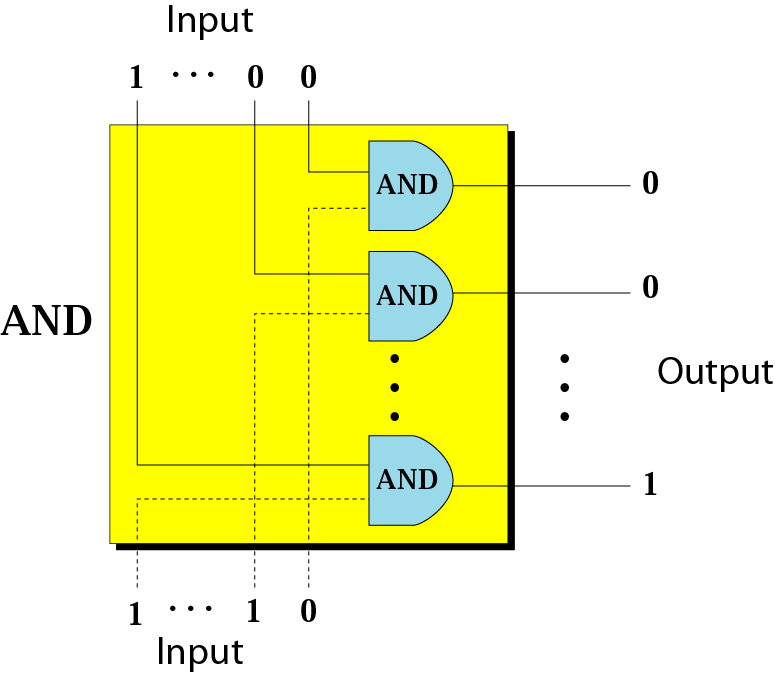 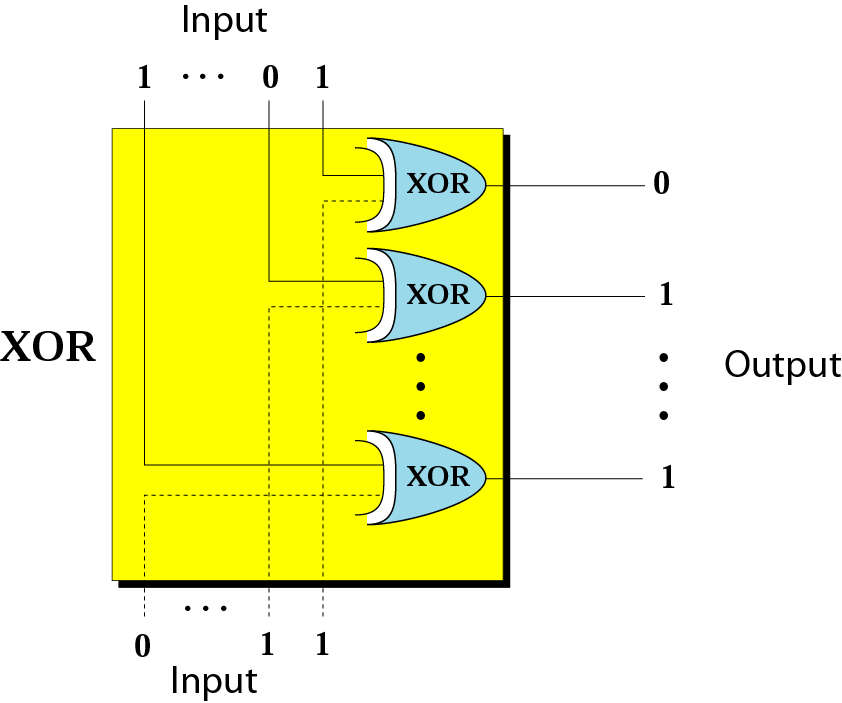 12
Κυκλώματα λογικών πυλών AND και OR
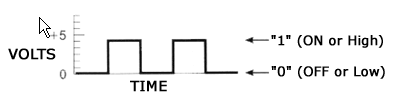 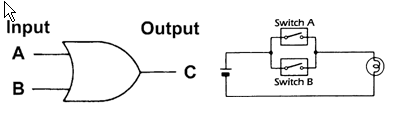 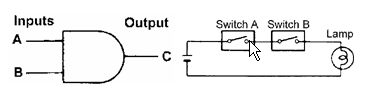 13
Εγγενής κανόνας τελεστή AND
Αν ένα μπιτ στην μια είσοδο είναι 0 δεν χρειάζεται να ελεγχθεί το μπιτ στην άλλη είσοδο καθώς συνάγεται απευθείας ότι το αποτέλεσμα είναι 0
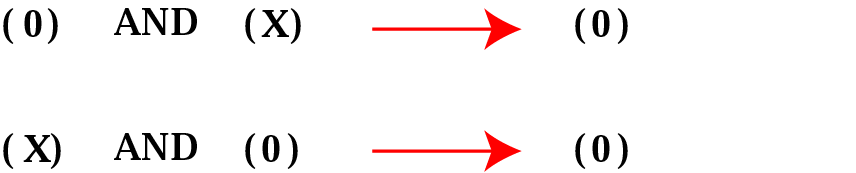 14
Εγγενής κανόνας τελεστή OR
Αν ένα μπιτ στην μια είσοδο είναι 1 δεν χρειάζεται να ελεγχθεί το μπιτ στην άλλη είσοδο καθώς συνάγεται απευθείας ότι το αποτέλεσμα είναι 1
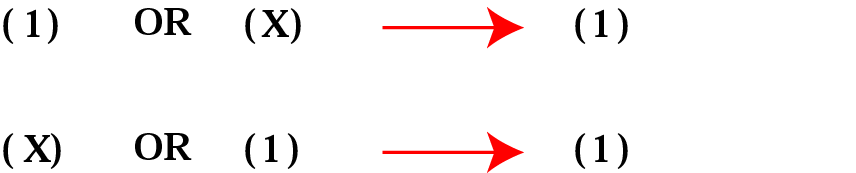 15
Εγγενής κανόνας τελεστή XOR
Αν ένα μπιτ εισόδου είναι 1 το αποτέλεσμα είναι το αντίστροφο του αντίστοιχου μπιτ στην άλλη είσοδο
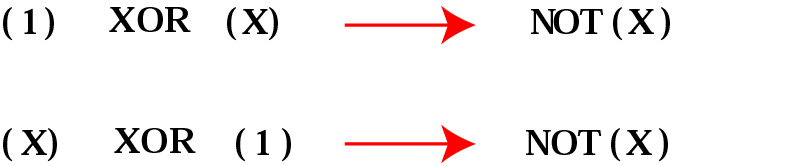 16
Εφαρμογές λογικών πράξεων AND και OR
Σε μια σειρά δυαδικών ψηφίων μπορεί να  εφαρμοστεί μια λογική πράξη (NOT, AND, OR, XOR) σε σχέση με μια άλλη σειρά δυαδικών ψηφίων που ονομάζεται μάσκα
Απενεργοποίηση συγκεκριμένων δυαδικών ψηφίων με το AND

Για να απενεργοποιηθεί ένα ψηφίο θα πρέπει η μάσκα στην αντίστοιχη θέση να έχει την τιμή 0 ενώ για να παραμείνει ως έχει θα πρέπει να έχει την τιμή 1

π.χ. απενεργοποίηση των 3 τελευταίων ψηφίων της ακολουθίας 10101110

	10101110
AND	11111000 (μάσκα bits)
	10101000
Ενεργοποίηση συγκεκριμένων δυαδικών ψηφίων με το OR

Για να ενεργοποιηθεί ένα ψηφίο θα πρέπει η μάσκα στην αντίστοιχη θέση να έχει την τιμή 1 ενώ για να παραμείνει ως έχει θα πρέπει να έχει την τιμή 0

π.χ. ενεργοποίηση των 3 τελευταίων ψηφίων της ακολουθίας 10101110

	10101110
OR	00000111 (μάσκα bits)
	10101111
17
Εφαρμογή λογικής πράξης XOR
Αντιστροφή συγκεκριμένων δυαδικών ψηφίων με το XOR

Για να αντιστραφεί ένα ψηφίο θα πρέπει η μάσκα στην αντίστοιχη θέση να έχει την τιμή 1 ενώ για να παραμείνει ως έχει θα πρέπει να έχει την τιμή 0

π.χ. αντιστροφή του 1, 4 και 8 ψηφίου της ακολουθίας 10101110

	10101110
XOR	10010001 (μάσκα bits)
	00111111
18
Ολίσθηση (shift)
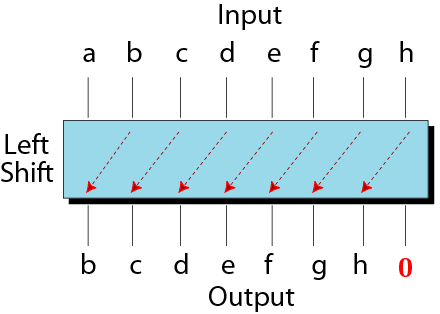 Πρόκειται για μια συνηθισμένη πράξη σε σχήματα bit. Ένα σχήμα bit μπορεί να ολισθήσει προς τα δεξιά ή προς τα αριστερά
Δεξιά ολίσθηση: Το δεξιότερο bit καταργείται και κάθε bit μετακινείται μια θέση προς τα δεξιά. Προστίθεται 0 ως το πιο αριστερό bit
Αριστερή ολίσθηση: Το αριστερότερο bit καταργείται και κάθε bit μετακινείται προς τα αριστερά. Προστίθεται 0 ως το δεξιότερο bit
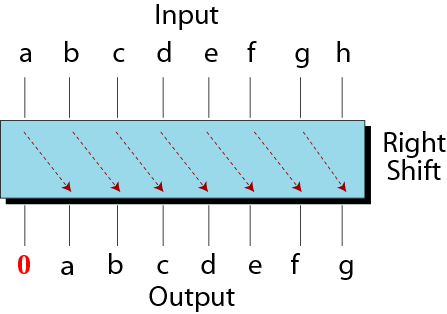 19
Κβαντικοί υπολογιστές (Quantum Computers)
Στηρίζονται στην θεωρία της κβαντικής φυσικής
Θα επιτρέπει την αποθήκευση πολλών δεδομένων και εκτέλεση πολλών λειτουργιών ταυτόχρονα
Αντί για bits, qubits. Ένα qubit μπορεί να βρίσκεται στην κατάσταση 0 ή στην κατάσταση 1 ή σε υπέρθεση του 0 και 1
n bits μπορούν να βρίσκονται σε 1 από 2n καταστάσεις
n qubits μπορούν να βρίσκονται ταυτόχρονα σε μέχρι 2n καταστάσεις
Ένας κβαντικός επεξεργαστής θα μπορεί να εκτελεί πολλές πράξεις με μια λειτουργία
lΕφαρμογές (κατασκευή φαρμάκων, τηλεπικοινωνίες, κρυπτογράφηση, κατασκευή νέων υλικών, ...)
20
Βιβλιογραφία
Forouzan B., Mosharaf F. Εισαγωγή στην επιστήμη των υπολογιστών. Εκδόσεις Κλειδάριθμος (2010)
Καρολίδης Δ., Ξαρχάκος Κ.. Εισαγωγή στην πληροφορική και στο διαδίκτυο. Εκδόσεις Άβακας (2008).
Σφακιανάκης Μ. Εισαγωγή στην πληροφορική σκέψη. Εκδόσεις Κλειδάριθμος (2003).
Τσιτμηδέλης Σ., Τικτοπούλου Ε. Εισαγωγή στην πληροφορική. Πανεπιστημιακές εκδόσεις Αράκυνθος (2009).
Γιαγλής Γ. Εισαγωγή στην πληροφορική. Γκιούρδας εκδοτική (2009).
Αβούρης Ν., Κουφοπαύλου Ο., Σερπάνος Δ. Εισαγωγή στους υπολογιστές. Εκδόσεις typorama (2004).
Biermann A. Σπουδαίες ιδέες στην επιστήμη των υπολογιστών.  Πανεπιστημιακές εκδόσεις Κρήτης (2008).
Brookshear J.G. Η επιστήμη των υπολογιστών, μια ολοκληρωμένη παρουσίαση. Εκδόσεις Κλειδάριθμος (2009).
Ceruzzi P.E. Ιστορία της υπολογιστικής τεχνολογίας. Από τον ENIAC μέχρι το διαδίκτυο. Εκδόσεις Κάτοπτρο (2006).
21
Σημείωμα Αναφοράς
Copyright Τεχνολογικό Ίδρυμα Ηπείρου. Δρ. Γκόγκος Χρήστος.
Πληροφορική Ι. 
Έκδοση: 1.0 Άρτα, 2015. Διαθέσιμο από τη δικτυακή διεύθυνση:
http://eclass.teiep.gr/OpenClass/courses/ACC136/
22
ΔΙΑΤΑΡΑΧΕΣ ΦΩΝΗΣ, Ενότητα 0, ΤΜΗΜΑ ΛΟΓΟΘΕΡΑΠΕΙΑΣ, ΤΕΙ ΗΠΕΙΡΟΥ - Ανοιχτά Ακαδημαϊκά Μαθήματα στο ΤΕΙ Ηπείρου
Σημείωμα Αδειοδότησης
Το παρόν υλικό διατίθεται με τους όρους της άδειας χρήσης Creative Commons Αναφορά Δημιουργού-Μη Εμπορική Χρήση-Όχι Παράγωγα Έργα 4.0 Διεθνές [1] ή μεταγενέστερη. Εξαιρούνται τα αυτοτελή έργα τρίτων π.χ. φωτογραφίες, Διαγράμματα κ.λ.π., τα οποία εμπεριέχονται σε αυτό και τα οποία αναφέρονται μαζί με τους όρους χρήσης τους στο «Σημείωμα Χρήσης Έργων Τρίτων».
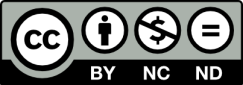 Ο δικαιούχος μπορεί να παρέχει στον αδειοδόχο ξεχωριστή άδεια να  χρησιμοποιεί το έργο για εμπορική χρήση, εφόσον αυτό του  ζητηθεί.
[1]
http://creativecommons.org/licenses/by-nc-nd/4.0/deed.el
23
Τέλος Ενότητας
Επεξεργασία: Ευάγγελος Καρβούνης
Άρτα, 2015
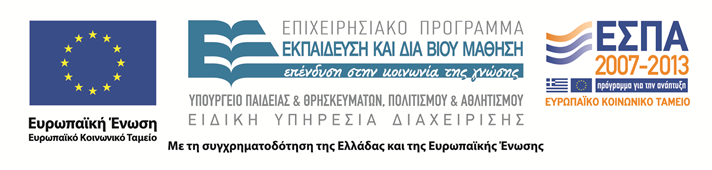 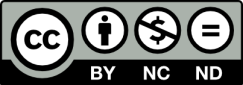 24
Τέλος Ενότητας
Πράξεις με bits
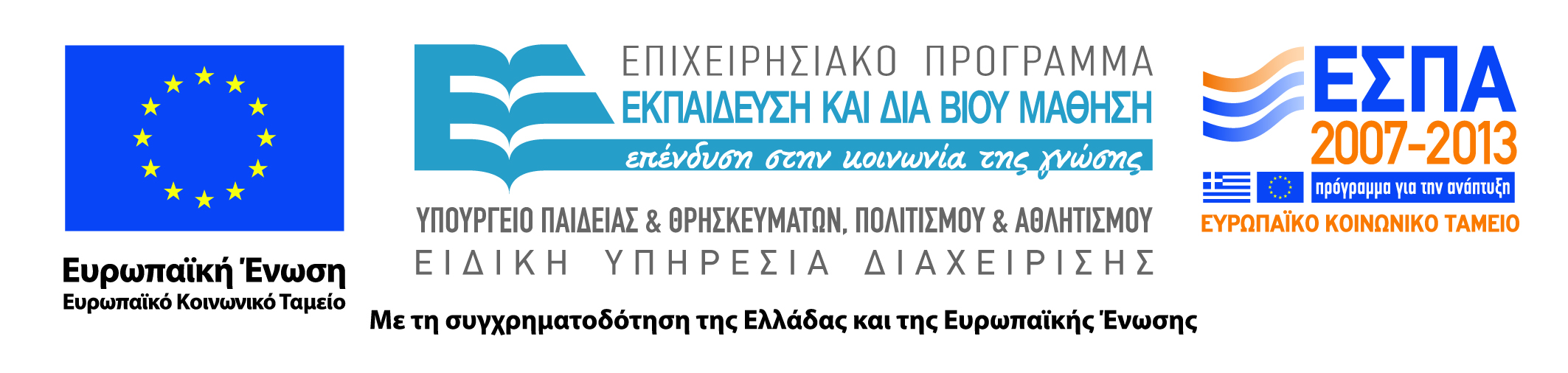 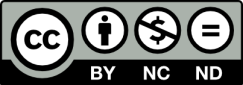